O stilu...
stil – način izražavanja, prepoznatljivost svega; značajke po kojima se nešto razlikuje od nečeg drugog 

stil u umjetnosti – sve karakteristike koje pripadaju nekom umjetniku, umjetničkoj školi ili razdoblju 

stil u glazbi – način na koji skladatelj povezuje sastavnice glazbenog djela: melodiju, ritam, harmoniju, dinamiku, slog, oblik – u jedinstveno glazbeno djelo 

prema stilu skladanja možemo prepoznati kojem skladatelju, školi, narodu ili povijesnom razdoblju neka skladba pripada, čak i kada ne znamo njezin naziv
Pregled stilskih razdoblja
sve umjetnosti se tokom vremena mijenjaju, pa ih s obzirom na promjene u stilu dijelimo na: 

Stari vijek i antika = do 5. stoljeća 
Srednji vijek = 476. – 1430. godina 
Renesansa = 1430. – 1600. godina 
Barok = 1600. – 1750. godina 
Bečka klasika = 1750. – 1820. godina 
Romantizam = 1820. – 1900. godina 
Glazba 20. stoljeća = 1900. –
sada
Stari vijek
glazba je stara koliko i ljudski rod, ali o njoj nemamo pisani trag
 
prema glazbi današnjih plemena možemo pretpostaviti kako je zvučala pretpovijesna glazba
Prepoznajete li pleme i instrument?
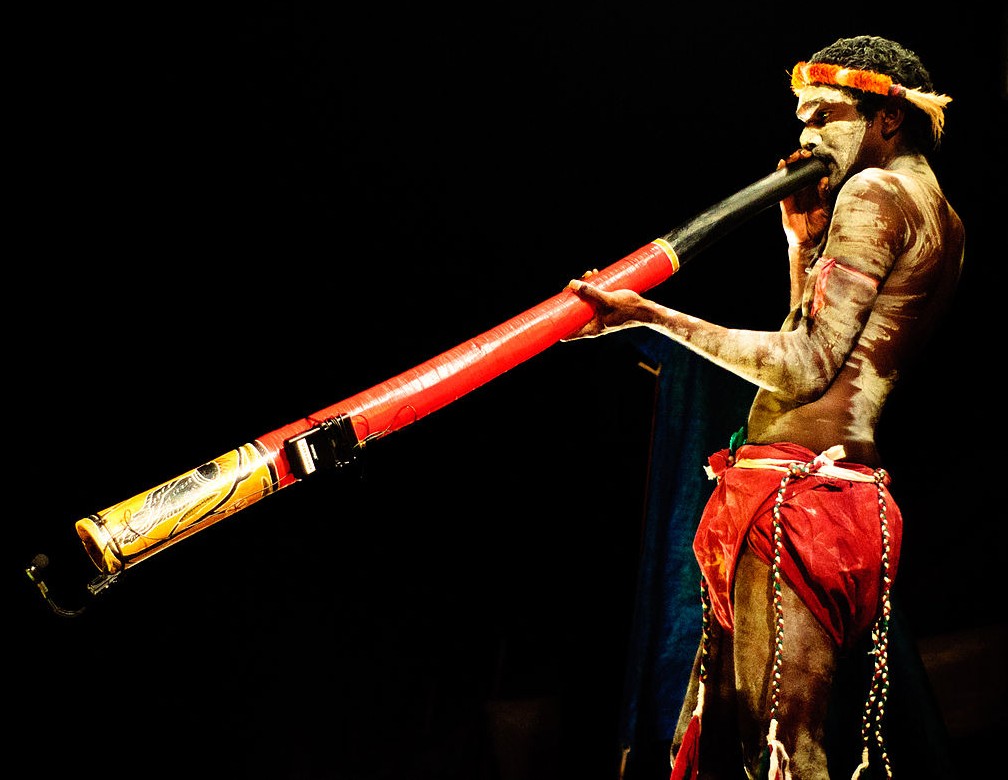 ♪ Green Brog 

Australija, Aboridžini
glas, štapići, diđeridu 

https://www.youtube.com/watch?v=wg4cSbBI2nM
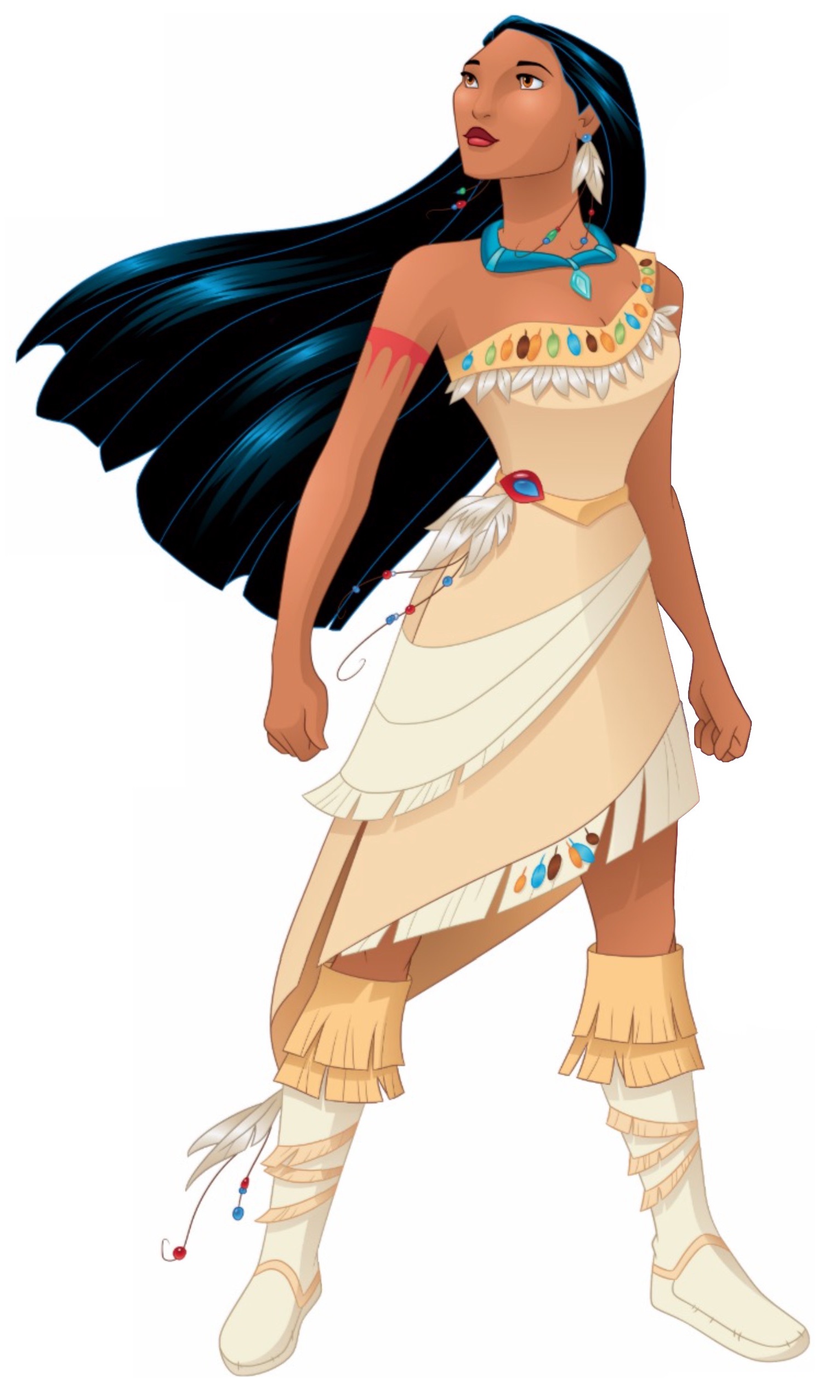 ♪ Ples trave, Indijanci 

panova frula 
glazbu su posvećivali bogovima prirode 

https://www.youtube.com/watch?v=pj5P5KltqTg
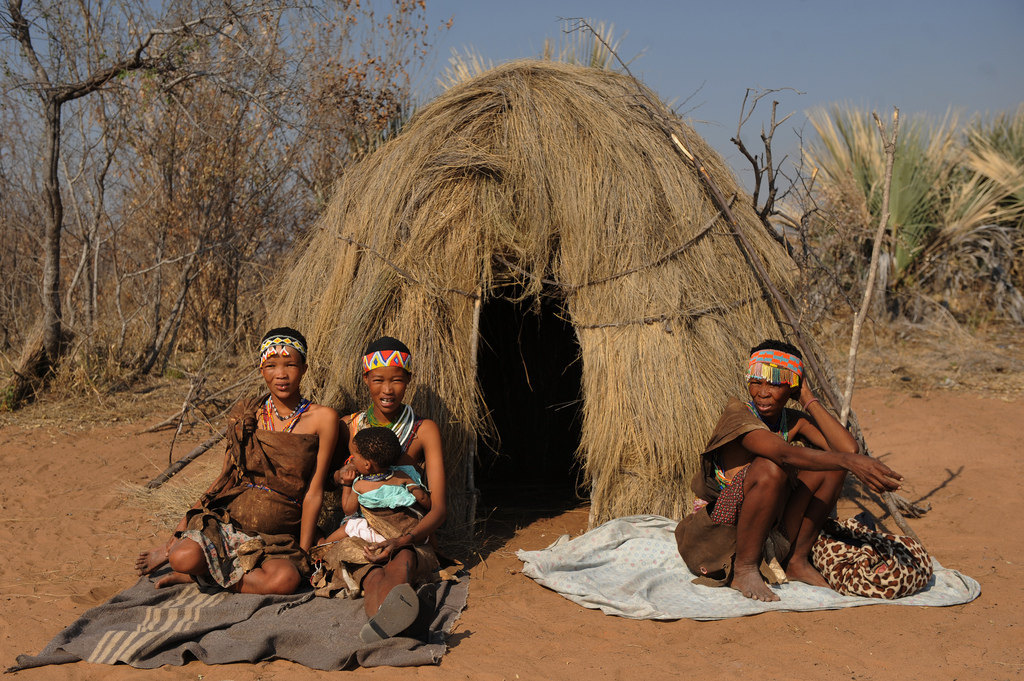 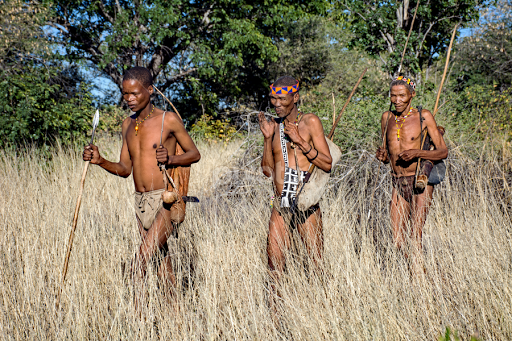 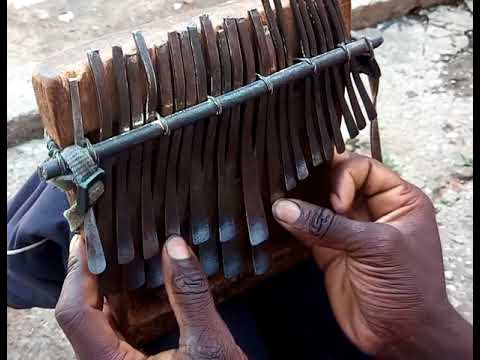 Đembe, balafon, mbira
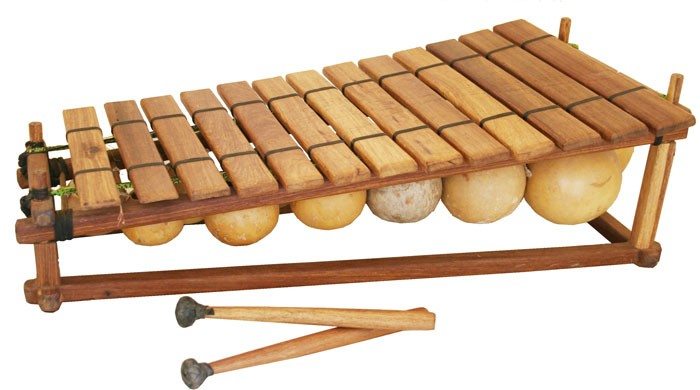 ♪ afrička tradicijska glazba – udaraljke balafon i đembe 

https://www.youtube.com/watch?v=LOS0kA_O6IQ
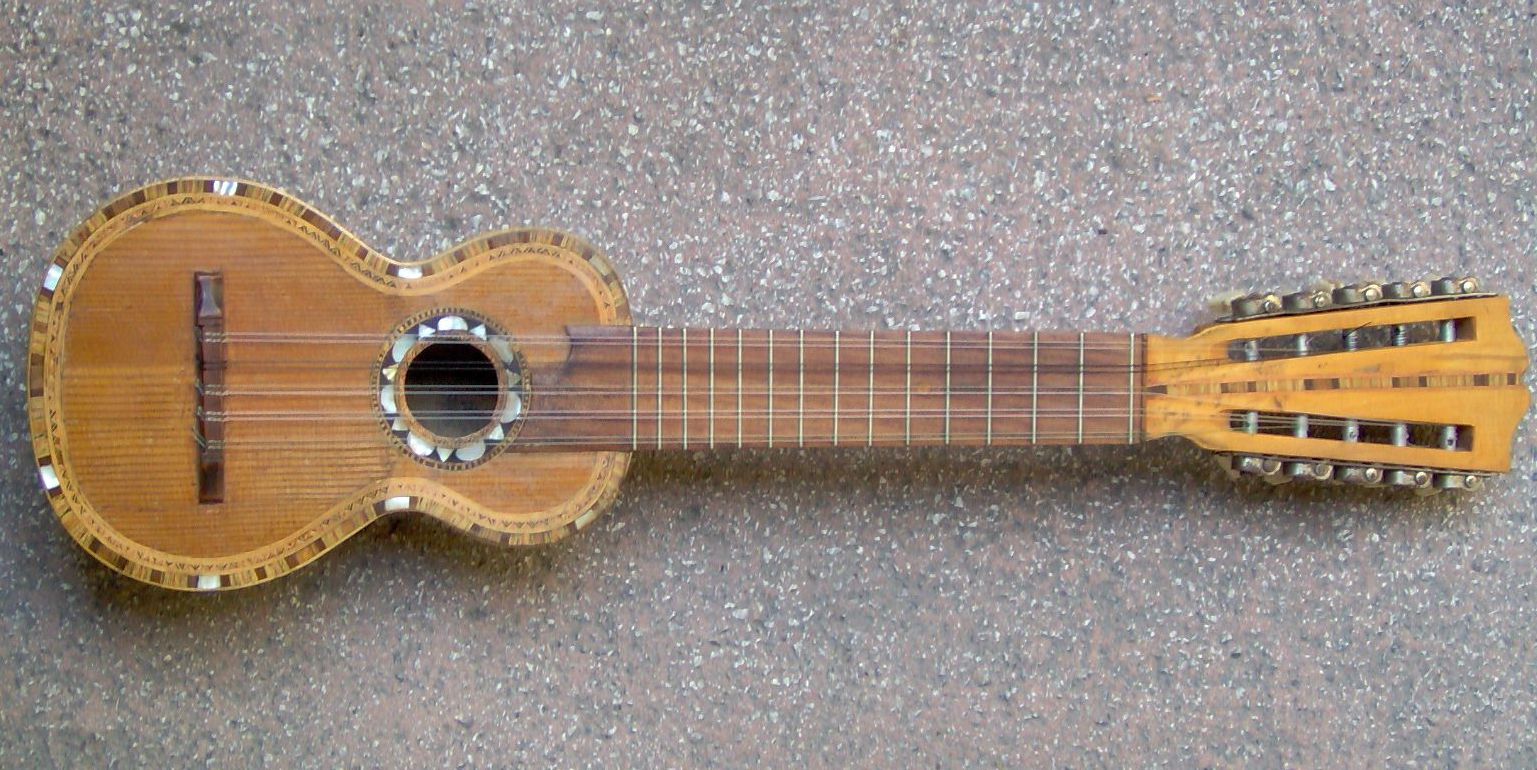 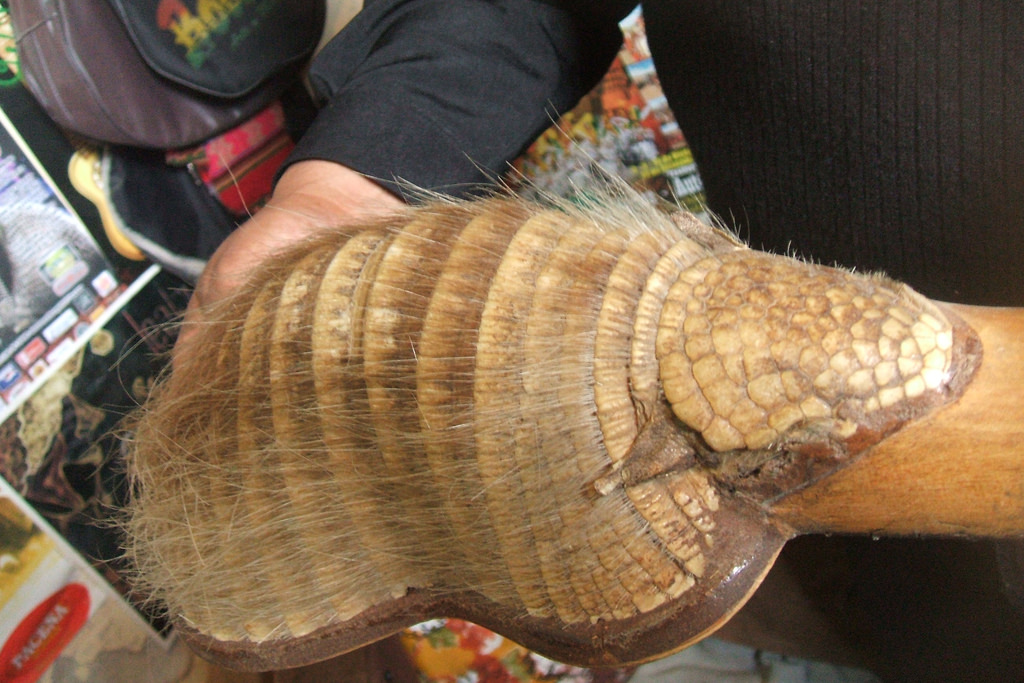 ♪ El condor pasa, Peru – Južna Amerika 
panova frula, charango 

https://www.youtube.com/watch?v=lt9A80DKGRw
funkcija glazbe u plemenima: za lov, za dozivanje, kao uspavanka, u magijske svrhe (rituali) 

o glazbi starog Egipta, Mezopotamije, Izraela, Kine, Japana i Indije doznajemo preko pisanih i likovnih djela 

Egipat – vrhovno božanstvo Amon Ra, sluša pjevača koji svira harfu; harfa i lutnja najrasprostranjeniji instrumenti u starom Egiptu
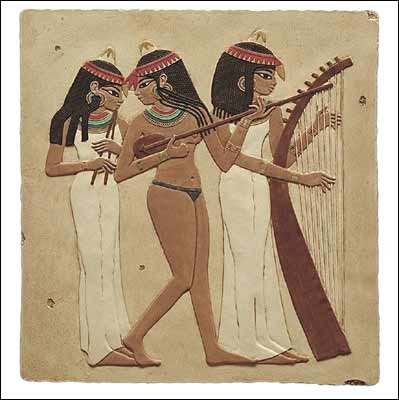 robovlasnički društveni poredak  sačuvani su samo podaci o glazbi vladarske klase 
dvor i hram imali su glazbu kao sastavni dio ceremonija te za zabavu 
u Bibliji imamo zapis o smirujućem, terapeutskom učinku glazbe